REFERENCIAS SOBRE SU GLORIA
Su gloria cubrió los cielos, Y la tierra se llenó de su alabanza. Habacuc 3:3b

¿Cómo podéis vosotros creer, pues recibís gloria los unos de los otros, y no buscáis la gloria que viene del Dios único? Juan 5:44

Porque amaban más la gloria de los hombres que la gloria de Dios. Juan 12:43

Oyéndolo Jesús, dijo: Esta enfermedad no es para muerte, sino para la gloria de Dios, para que el Hijo de Dios sea glorificado por ella. Juan 11:4

Jesús le dijo: ¿No te he dicho que si crees, verás la gloria de Dios? Juan 11:40
REFERENCIAS SOBRE SU GLORIA
Pero Esteban, lleno del Espíritu Santo, puestos los ojos en el cielo, vio la gloria de Dios, y a Jesús que estaba a la diestra de Dios. Hechos 7:55

Y cambiaron la gloria del Dios incorruptible en semejanza de imagen de hombre corruptible, de aves, de cuadrúpedos y de reptiles. Ro. 1:23

La ciudad no tiene necesidad de sol ni de luna que brillen en ella; porque la gloria de Dios la ilumina, y el Cordero es su lumbrera. Apocalipsis 21:23

Por cuanto todos pecaron, y están destituidos de la gloria de Dios, Romanos 3:23

El hombre fue creado para vivir en gloria. No es un pecado que el hombre busque ser honrado y glorificado, es una necesidad intrínseca en el hombre. Pero hay que tener en cuenta de dónde la toma.
3 FUENTES DE GLORIA
1. DIOS. La gloria que me diste, yo les he dado, para que sean uno, así como nosotros somos uno. Yo en ellos, y tú en mí, para que sean perfectos en unidad, para que el mundo conozca que tú me enviaste, y que los has amado a ellos como también a mí me has amado. (Juan 17:22-23)

2. MUNDO O DIABLO. No améis al mundo, ni las cosas que están en el mundo. Si alguno ama al mundo, el amor del Padre no está en él. Porque todo lo que hay en el mundo, los deseos de la carne, los deseos de los ojos, y la vanagloria de la vida, no proviene del Padre, sino del mundo. (1 Juan 2:15-16)

3. HOMBRE SOBERBIO. Gloria de los hombres no recibo. ¿Cómo podéis vosotros creer, pues recibís gloria los unos de los otros, y no buscáis la gloria que viene del Dios único? El que habla por su propia cuenta, su propia gloria busca; pero el que busca la gloria del que le envió, éste es verdadero, y no hay en él injusticia. (Juan 5:41, 44; 7:18)
SIGNIFICADO
Expresa 2 conceptos generales: A) "Honor", "alabanza", "estima“. B) "Brillo" que emana de un ser u objeto radiante y que lo rodea; "esplendor". 

En el AT "gloria" es, en la mayoría de los casos, traducción del hebreo kâbôd. "ser pesado", en su uso primario el término indica "peso", y por tanto "estima", "honor", "honra", "admiración" (Dt. 5:24; Num. 24:11)

Describe riqueza, poder, influencia, majestad de una persona, en este caso a Dios. También expresa fama, reputación, excelencia, dignidad, santidad, reconocimiento, belleza, fortaleza, magnificencia, respeto y grandeza. La gloria de Dios expresa todos sus atributos. Estos atributos influencian a los hijos de Dios y hacen que se distingan de los que no lo son. 

NOTA: Tener misericordia (perdón y ayuda) por los que están apartados de su gloria.
NOTA IMPORTANTE
En los devocionales yo saco un texto del contexto, para que usted conozca una verdad, pero a usted le corresponde ir al contexto para saber como puede usted hacer que esa verdad le suceda a usted. 

Ilustración: yo le digo a usted que me gané 100 millones de pesos en una semana, le muestro que es real y que usted también puede ganarlos si usted quiere. Pero eso no quiere decir que los 100 millones sean suyos y que usted los pueda disfrutar.

Ahora bien, si usted quiere tenerlos, tendrá que ir mas allá de la información que yo le estoy dando, y deberá preguntar qué tiene que hacer para ganarlos usted también. A lo que yo le respondo, debe hacer esto y esto, y usted deberá hacerlo si se los quiere ganar, de lo contrario, no.
INTRODUCCIÓN
La presencia de Dios y Su Gloria siempre han estado juntas. No se pueden separar. Así que si decimos que tenemos a Dios, debemos reflejar su Gloria. Nuestra historia desde Adán, evidencia que fuimos creados para vivir y movernos en la Presencia Gloriosa de Dios. 

La religiosidad nos asoció con un niño Jesús y con rituales acerca de un Jesús caído, crucificado, muerto y lejano: Pero Dios en su palabra nos relaciona con un Jesus que nació, sufrió, murió y resucitó. Un Jesucristo Vivo, Rey, Poderoso, Exaltado, cercano y Glorificado. Que comparte Su Gloria con los que creen en Él y lo reciben en su corazón como su salvador personal.  “La Gloria que me diste, yo les he dado” Juan 17:22

La gloria de Dios en una persona la capacita para hacer Su Voluntad con poder, amor, verdad, misericordia y justicia. Y para darle el trato apropiado y justo a cada persona o situación.
1ª PARAFRASIS
Y los limpiaré de toda su maldad con que pecaron contra mí; y perdonaré todos sus pecados con que contra mí pecaron, y con que contra mí se rebelaron. 9 Y me será a mí por nombre de gozo, de alabanza y de gloria, entre todas las naciones de la tierra, que habrán oído todo el bien que yo les hago; y temerán y temblarán de todo el bien y de toda la paz que yo les haré. Jeremías 33:8,9

Gracias Señor por limpiarme de toda la maldad con que he pecado contra ti; por perdonarme todos mis pecados que contra ti he pecado y que contra ti me he revelado. Gracias por hacerme por nombre de tu gozo, de tu alabanza y de tu gloria, entre todas las naciones de la tierra, las cuales oirán todo el bien que Tú me has hecho; y temerán y temblarán de todo el bien y de toda la paz que Tú me haces.
2ª PARAFRASIS
Allí me reuniré con los hijos de Israel; y el lugar será santificado con mi gloria. Y santificaré el tabernáculo de reunión y el altar; santificaré asimismo a Aarón y a sus hijos, para que sean mis sacerdotes. Y habitaré entre los hijos de Israel, y seré su Dios. Y conocerán que yo soy Jehová su Dios, que los saqué de la tierra de Egipto, para habitar en medio de ellos. Yo Jehová su Dios. Éxodo 29:43-46

Allí me reuniré con los hijos de la Comunidad Cristiana de Adoración; y su corazón será santificado con mi gloria. Y santificaré su espíritu y su corazón; santificaré asimismo al pastor y a sus hijos, para que sean mis sacerdotes. Y habitaré entre los hijos de la C. C. A, y seré su Dios. Y conocerán que yo soy Jehová su Dios, que los saqué del mundo, para habitar en medio de ellos. Yo Jehová su Dios.
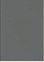 DIAS
DIOS, SU GLORIA & LOS HOMBRES
1-2
Entonces una nube cubrió el tabernáculo de reunión, y la gloria de Jehová llenó el tabernáculo. Y no podía Moisés entrar en el tabernáculo de reunión, porque la nube estaba sobre él, y la gloria de Jehová lo llenaba. Y cuando la nube se alzaba del tabernáculo, los hijos de Israel se movían en todas sus jornadas; pero si la nube no se alzaba, no se movían hasta el día en que ella se alzaba. Porque la nube de Jehová estaba de día sobre el tabernáculo, y el fuego estaba de noche sobre él, a vista de toda la casa de Israel, en todas sus jornadas.  Éxodo 40:34-38 

Y la gloria de Jehová reposó sobre el monte Sinaí, y la nube lo cubrió por seis días; y al séptimo día llamó a Moisés de en medio de la nube. 17 Y la apariencia de la gloria de Jehová era como un fuego abrasador en la cumbre del monte, a los ojos de los hijos de Israel. 18 Y entró Moisés en medio de la nube, y subió al monte; y estuvo Moisés en el monte cuarenta días y cuarenta noches. Éx 24:16-18
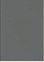 DIAS
DIOS, SU GLORIA & LOS HOMBRES
3-4
Tuya es, oh Jehová, la magnificencia y el poder, la gloria, la victoria y el honor; porque todas las cosas que están en los cielos y en la tierra son tuyas. Tuyo, oh Jehová, es el reino, y tú eres excelso sobre todos. 12 Las riquezas y la gloria proceden de ti, y tú dominas sobre todo; en tu mano está la fuerza y el poder, y en tu mano el hacer grande y el dar poder a todos. 1 Crónicas 29:11,12

Más tú, Jehová, eres escudo alrededor de mí; Mi gloria, y el que levanta mi cabeza. Salmos 3:3

… y os encargábamos que anduvieseis como es digno de Dios, que os llamó a su reino y gloria. 1 Tesalonicenses 2:12.

Dios comparte su gloria con los hombres. Es imposible estar con Dios y nuestra vida no ser afectada por su gloria. Si no experimentamos su gloria es porque realmente no estamos con Dios.
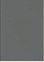 DIAS
DIOS, SU GLORIA & LOS HOMBRES
5-6
Tributad a Jehová, oh hijos de los poderosos, Dad a Jehová la gloria y el poder.  Dad a Jehová la gloria debida a su nombre; Adorad a Jehová en la hermosura de la santidad. Salmos 29:1,2 

Y se manifestará la gloria de Jehová, y toda carne juntamente la verá; porque la boca de Jehová ha hablado. Isaías 40:5

Y me llevó hacia la puerta del norte por delante de la casa; y miré, y he aquí la gloria de Jehová había llenado la casa de Jehová; y me postré sobre mi rostro. Ezequiel 44:4

Y le fue dado dominio, gloria y reino, para que todos los pueblos, naciones y lenguas le sirvieran; su dominio es dominio eterno, que nunca pasará, y su reino uno que no será destruido. Daniel 7:14
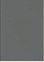 DIAS
DIOS, SU GLORIA & LOS HOMBRES
7-8
Porque la tierra será llena del conocimiento de la gloria de Jehová, como las aguas cubren el mar. Habacuc 2:14

Y no nos metas en tentación, mas líbranos del mal; porque tuyo es el reino, y el poder, y la gloria, por todos los siglos. Amén. Mateo 6:13

Cuando el Hijo del Hombre venga en su gloria, y todos los santos ángeles con él, entonces se sentará en su trono de gloria, Mateo 25:31

Y aquel Verbo fue hecho carne, y habitó entre nosotros (y vimos su gloria, gloria como del unigénito del Padre), lleno de gracia y de verdad. Juan 1:14

El hombre fue creado para vivir en gloria: grandeza, honor, poder, autoridad, plenitud, abundancia, seguridad, dominio propio, amor, etc.
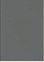 DIA
DIOS, SU GLORIA & LOS HOMBRES
9
Y si el ministerio de muerte grabado con letras en piedras fue con gloria, tanto que los hijos de Israel no pudieron fijar la vista en el rostro de Moisés a causa de la gloria de su rostro, la cual había de perecer, 8 ¿cómo no será más bien con gloria el ministerio del espíritu? Por tanto, nosotros todos, mirando a cara descubierta como en un espejo la gloria del Señor, somos transformados de gloria en gloria en la misma imagen, como por el Espíritu del Señor. 2 Corintios 3:7, 8, 18

…fortalecidos con todo poder, conforme a la potencia de su gloria, para toda paciencia y longanimidad;… a quienes Dios quiso dar a conocer las riquezas de la gloria de este misterio entre los gentiles; que es Cristo en vosotros, la esperanza de gloria,…Colosenses 1:11, 27
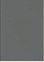 DIAS
MANIFESTACIONES DE SU GLORIA
10-11
El sol nunca más te servirá de luz para el día, ni el resplandor de la luna te alumbrará, sino que Jehová te será por luz perpetua, y el Dios tuyo por tu gloria. Y tu pueblo, todos ellos serán justos, para siempre heredarán la tierra; renuevos de mi plantío, obra de mis manos, para glorificarme. Isaías 60:19, 21; 59:19; 61:1-3

Y vosotros seréis llamados sacerdotes de Jehová, ministros de nuestro Dios seréis llamados; comeréis las riquezas de las naciones, y con su gloria seréis sublimes. Isaías 61:6

La gloria postrera de esta casa será mayor que la primera, ha dicho Jehová de los ejércitos; y daré paz en este lugar, dice Jehová de los ejércitos. Hageo 2:9; 1:8

Podemos ver en cada manifestación de la gloria de Dios cómo afecta, toca a los hombres.
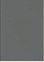 DIAS
MANIFESTACIONES DE SU GLORIA
12-13
Y he aquí, se les presentó un ángel del Señor, y la gloria del Señor los rodeó de resplandor; y tuvieron gran temor. 10 Pero el ángel les dijo: No temáis; porque he aquí os doy nuevas de gran gozo, que será para todo el pueblo: 11 que os ha nacido hoy, en la ciudad de David, un Salvador, que es CRISTO el Señor. Lucas 2:9-11

Jesús le dijo: ¿No te he dicho que si crees, verás la gloria de Dios? Juan 11:40

Y todo lo que pidiereis al Padre en mi nombre, lo haré, para que el Padre sea glorificado en el Hijo. Juan 14:13; 13:31, 32

En esto es glorificado mi Padre, en que llevéis mucho fruto, y seáis así mis discípulos. Juan 15:8
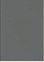 DIAS
MANIFESTACIONES DE SU GLORIA
14-15
Pero cuando venga el Espíritu de verdad, él os guiará a toda la verdad; porque no hablará por su propia cuenta, sino que hablará todo lo que oyere, y os hará saber las cosas que habrán de venir. 14 El me glorificará; porque tomará de lo mío, y os lo hará saber. Juan 16:13-14

De cierto, de cierto te digo: Cuando eras más joven, te ceñías, e ibas a donde querías; mas cuando ya seas viejo, extenderás tus manos, y te ceñirá otro, y te llevará a donde no quieras. 19 Esto dijo, dando a entender con qué muerte había de glorificar a Dios. Y dicho esto, añadió: Sígueme. Juan 21:18,19

¿O ignoráis que vuestro cuerpo es templo del Espíritu Santo, el cual está en vosotros, el cual tenéis de Dios, y que no sois vuestros? 20 Porque habéis sido comprados por precio; glorificad, pues, a Dios en vuestro cuerpo y en vuestro espíritu, los cuales son de Dios. 1 Corintios 6:19,20
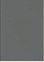 DIAS
CREADOS PARA SU GLORIA
16-17
Diré al norte: Da acá; y al sur: No detengas; trae de lejos mis hijos, y mis hijas de los confines de la tierra, 7 todos los llamados de mi nombre; para gloria mía los he creado, los formé y los hice. Isaías 43:6

Porque a los que antes conoció, también los predestinó para que fuesen hechos conformes a la imagen de su Hijo, para que él sea el primogénito entre muchos hermanos. 30 Y a los que predestinó, a éstos también llamó; y a los que llamó, a éstos también justificó; y a los que justificó, a éstos también glorificó. Romanos 8:29-30

Porque sol y escudo es Jehová Dios; Gracia y gloria dará Jehová. No quitará el bien a los que andan en integridad. Salmos 84:11

Ciertamente cercana está su salvación a los que le temen, Para que habite la gloria en nuestra tierra. Salmos 85:9; 2 Timoteo 2:10
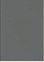 DIAS
CREADOS PARA SU GLORIA
18-19
Me invocará, y yo le responderé; Con él estaré yo en la angustia; Lo libraré y le glorificaré. Salmos 91:15

Los cielos anunciaron su justicia, Y todos los pueblos vieron su gloria. Salmos 97:6; Salmos 111:3

En aquel tiempo el renuevo de Jehová será para hermosura y gloria, y el fruto de la tierra para grandeza y honra, a los sobrevivientes de Israel. Isaías 4:2

Levántate, resplandece; porque ha venido tu luz, y la gloria de Jehová ha nacido sobre ti. 2 Porque he aquí que tinieblas cubrirán la tierra, y oscuridad las naciones; mas sobre ti amanecerá Jehová, y sobre ti será vista su gloria.
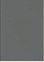 DIAS
CREADOS PARA SU GLORIA
20-21
Vosotros sois la luz del mundo; una ciudad asentada sobre un monte no se puede esconder. 15 Ni se enciende una luz y se pone debajo de un almud, sino sobre el candelero, y alumbra a todos los que están en casa. 16 Así alumbre vuestra luz delante de los hombres, para que vean vuestras buenas obras, y glorifiquen a vuestro Padre que está en los cielos. Mateo 5:14-16

¿Qué es más fácil, decir al paralítico: Tus pecados te son perdonados, o decirle: Levántate, toma tu lecho y anda? 10 Pues para que sepáis que el Hijo del Hombre tiene potestad en la tierra para perdonar pecados (dijo al paralítico): 11 A ti te digo: Levántate, toma tu lecho, y vete a tu casa. 12 Entonces él se levantó en seguida, y tomando su lecho, salió delante de todos, de manera que todos se asombraron, y glorificaron a Dios, diciendo: Nunca hemos visto tal cosa. Marcos 2:9-12
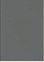 DIA
ACTITUD DE LOS QUE TIENEN SU GLORIA
22
La gloria que me diste, yo les he dado, para que sean uno, así como nosotros somos uno. Yo en ellos, y tú en mí, para que sean perfectos en unidad, para que el mundo conozca que tú me enviaste, y que los has amado a ellos como también a mí me has amado. Juan 17:22,23

Te glorificaré, oh Jehová, porque me has exaltado, Y no permitiste que mis enemigos se alegraran de mí. 12 Por tanto, a ti cantaré, gloria mía, y no estaré callado. Jehová Dios mío, te alabaré para siempre. Salmos 30:1,12

Aclamad a Dios con alegría, toda la tierra. 2 Cantad la gloria de su nombre; Poned gloria en su alabanza. 3 Decid a Dios !Cuán asombrosas son tus obras! Por la grandeza de tu poder se someterán a ti tus enemigos. Salmos 66:1-3; 71:8; Apocalipsis 5:12,13

ACTITUD: Alabanza, exaltación, gratitud, complacencia, adoración y servicio
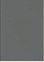 DIAS
ACTITUD DE LOS QUE TIENEN SU GLORIA
23-24
Todas las naciones que hiciste vendrán y adorarán delante de ti, Señor, Y glorificarán tu nombre. 12 Te alabaré, oh Jehová Dios mío, con todo mi corazón, Y glorificaré tu nombre para siempre. Salmos 86:9,12; 72:19

Proclamad entre las naciones su gloria, En todos los pueblos sus maravillas. 6 Alabanza y magnificencia delante de él; Poder y gloria en su santuario. Salmos 96:3,6; 96:7-8; 112:9

...diciendo: Amén. La bendición y la gloria y la sabiduría y la acción de gracias y la honra y el poder y la fortaleza, sean a nuestro Dios por los siglos de los siglos. Amén. Apocalipsis 7:12; 19:1

ACTITUD: Adoración, Alabanza, Exaltación con júbilo, poder y gloria
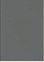 DIAS
ACTITUD DE LOS QUE TIENEN SU GLORIA
25-27
No a nosotros, oh Jehová, no a nosotros, Sino a tu nombre da gloria, Por tu misericordia, por tu verdad. Salmos 115:1

En la hermosura de la gloria de tu magnificencia, Y en tus hechos maravillosos meditaré. 10 Te alaben, oh Jehová, todas tus obras, Y tus santos te bendigan. 11 La gloria de tu reino digan, Y hablen de tu poder, 12 Para hacer saber a los hijos de los hombres sus poderosos hechos, Y la gloria de la magnificencia de su reino. Salmos 145:5, 10-12

Alaben el nombre de Jehová, Porque sólo su nombre es enaltecido. Su gloria es sobre tierra y cielos. Salmos 148:13; Isaías 13:3; 58:7-8

ACTITUD: Adoración, Alabanza, Exaltación, jubilo, poder, gloria y servicio
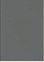 DIAS
28-29
EXCLUSIÓN PARA QUIEN MENOSPRECIE SU GLORIA
Mas tan ciertamente como vivo yo, y mi gloria llena toda la tierra, todos los que vieron mi gloria y mis señales que he hecho en Egipto y en el desierto, y me han tentado ya diez veces, y no han oído mi voz, no verán la tierra de la cual juré a sus padres; no, ninguno de los que me han irritado la verá. Pero a mi siervo Caleb, por cuanto hubo en él otro espíritu, y decidió ir en pos de mí, yo le meteré en la tierra donde entró, y su descendencia la tendrá en posesión. Números 14:21-24

Por tanto, mi pueblo fue llevado cautivo, porque no tuvo conocimiento; y su gloria pereció de hambre, y su multitud se secó de sed. Por eso ensanchó su interior el Seol, y sin medida extendió su boca; y allá descenderá la gloria de ellos, y su multitud, y su fausto, y el que en él se regocijaba. Isaías 5:13,14; Jeremías 13:16

Una persona no puede vivir sin gloria, sí menosprecia la de Dios, se apoyará en su propia soberbia, arrogancia, orgullo, prepotencia, etc. Lo cual lo llevara directo a una condenación eterna en el infierno
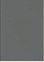 DIA
EXCLUSIÓN PARA QUIEN MENOSPRECIE SU GLORIA
30
El Altísimo Dios, oh rey, dio a Nabucodonosor tu padre el reino y la grandeza, la gloria y la majestad. 19 Y por la grandeza que le dio, todos los pueblos, naciones y lenguas temblaban y temían delante de él. A quien quería mataba, y a quien quería daba vida; engrandecía a quien quería, y a quien quería humillaba. 20 Mas cuando su corazón se ensoberbeció, y su espíritu se endureció en su orgullo, fue depuesto del trono de su reino, y despojado de su gloria. Y fue echado de entre los hijos de los hombres, y su mente se hizo semejante a la de las bestias, y con los asnos monteses fue su morada. Hierba le hicieron comer como a buey, y su cuerpo fue mojado con el rocío del cielo, hasta que reconoció que el Altísimo Dios tiene dominio sobre el reino de los hombres, y que pone sobre él al que le place.
Daniel 5:18-21
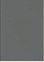 DIA
31
EXCLUSIÓN PARA QUIEN MENOSPRECIE SU GLORIA
Isaías dijo esto cuando vio su gloria, y habló acerca de él. 42 Con todo eso, aun de los gobernantes, muchos creyeron en él; pero a causa de los fariseos no lo confesaban, para no ser expulsados de la sinagoga. 43 Porque amaban más la gloria de los hombres que la gloria de Dios. Juan 12:41-43

Pues habiendo conocido a Dios, no le glorificaron como a Dios, ni le dieron gracias, sino que se envanecieron en sus razonamientos, y su necio corazón fue entenebrecido. 22 Profesando ser sabios, se hicieron necios, 23 y cambiaron la gloria del Dios incorruptible en semejanza de imagen de hombre corruptible, de aves, de cuadrúpedos y de reptiles. Ro. 1:21-23
CONCLUSIÓN
Podemos ver el propósito de Dios al compartir con el hombre su vida, su creación, su Gloria, su hijo, su reino, etc. Fue después de que el hombre cedió a satanás su autoridad, que Dios buscó ser reconocido y exaltado por sobre otros dioses, para proteger al hombre, mas antes no fue así. 

Dios glorificó, exalto y engrandeció a Nabucodonosor, pero el no le dio la gloria a Dios, sino a sí mismo y se lleno de orgullo, por lo que perdió la razón y quedo como un animal. Pero cuando  reconoció que Dios era su benefactor y lo exalto; su razón, gloria, poder y majestad le fueron restituidas por Dios. 

Y le llevó el diablo a un alto monte, y le mostró en un momento todos los reinos de la tierra. 6 Y le dijo el diablo: A ti te daré toda esta potestad, y la gloria de ellos; porque a mí me ha sido entregada, y a quien quiero la doy. 7 Si tú postrado me adorares, todos serán tuyos. Lucas 4:5-7 

Dios y el diablo buscan reconocimiento de las personas (uno para vida y el otro para muerte). Neciamente el hombre por lo general no reconoce a Dios, sino a si mismo o a otro; lo que equivale reconocer al diablo. Porque el diablo no quiere que Dios sea reconocido. ¿QUÉ HARAS TU Y TU FAMILIA?
CANAAN ES A ISRAEL LO QUE EL REINO A LA IGLESIA
En aquel tiempo Jehová dijo a Josué: Hazte cuchillos afilados, y vuelve a circuncidar la segunda vez a los hijos de Israel. 6 Porque los hijos de Israel anduvieron por el desierto cuarenta años, hasta que todos los hombres de guerra que habían salido de Egipto fueron consumidos, por cuanto no obedecieron a la voz de Jehová; por lo cual Jehová les juró que no les dejaría ver la tierra de la cual Jehová había jurado a sus padres que nos la daría, tierra que fluye leche y miel. 7 A los hijos de ellos, que él había hecho suceder en su lugar, Josué los circuncidó; pues eran incircuncisos, porque no habían sido circuncidados por el camino. 9 Y Jehová dijo a Josué: Hoy he quitado de vosotros el oprobio de Egipto; Josué 5:2, 6, 7, 9a

También yo les alcé mi mano en el desierto, jurando que no los traería a la tierra que les había dado, que fluye leche y miel, la cual es la más hermosa de todas las tierras; 16 porque desecharon mis decretos, y no anduvieron en mis estatutos, y mis días de reposo profanaron, porque tras sus ídolos iba su corazón. Ezequiel 20:15-16
CANAAN ES A ISRAEL LO QUE EL REINO A LA IGLESIA
Respondió Jesús y le dijo: De cierto, de cierto te digo, que el que no naciere de nuevo, no puede ver el reino de Dios. Respondió Jesús: De cierto, de cierto te digo, que el que no naciere de agua y del Espíritu, no puede entrar en el reino de Dios. Juan 3:3, 5

Vosotros sois testigos, y Dios también, de cuán santa, justa e irreprensiblemente nos comportamos con vosotros los creyentes; 11 así como también sabéis de qué modo, como el padre a sus hijos, exhortábamos y consolábamos a cada uno de vosotros, y os encargábamos que anduvieseis como es digno de Dios, que os llamó a su reino y gloria. 1 Tesalonicenses 2:10-12

Por tanto os digo, que el reino de Dios será quitado de vosotros, y será dado a gente que produzca los frutos de él. 44 Y el que cayere sobre esta piedra será quebrantado; y sobre quien ella cayere, le desmenuzará. 
Mateo 21:43, 44
NUESTRO TESTIMONIO
Tú, pues, que enseñas a otro, ¿no te enseñas a ti mismo? Tú que predicas que no se ha de hurtar, ¿hurtas? 22 Tú que dices que no se ha de adulterar, ¿adulteras? Tú que abominas de los ídolos, ¿cometes sacrilegio? 23 Tú que te jactas de la ley, ¿con infracción de la ley deshonras a Dios? 24 Porque como está escrito, el nombre de Dios es blasfemado entre los gentiles por causa de vosotros.

25 Pues en verdad la circuncisión aprovecha, si guardas la ley; pero si eres transgresor de la ley, tu circuncisión viene a ser incircuncisión. 26 Si, pues, el incircunciso guardare las ordenanzas de la ley, ¿no será tenida su incircuncisión como circuncisión? 27 Y el que físicamente es incircunciso, pero guarda perfectamente la ley, te condenará a ti, que con la letra de la ley y con la circuncisión eres transgresor de la ley. 28 Pues no es judío el que lo es exteriormente, ni es la circuncisión la que se hace exteriormente en la carne; 29 sino que es judío el que lo es en lo interior, y la circuncisión es la del corazón, en espíritu, no en letra; la alabanza del cual no viene de los hombres, sino de Dios. Ro. 2:21-29
NUESTRO TESTIMONIO
Haya, pues, en vosotros este sentir que hubo también en Cristo Jesús, 6 el cual, siendo en forma de Dios, no estimó el ser igual a Dios como cosa a que aferrarse, 7 sino que se despojó a sí mismo, tomando forma de siervo, hecho semejante a los hombres; 8 y estando en la condición de hombre, se humilló a sí mismo, haciéndose obediente hasta la muerte, y muerte de cruz. 

9 Por lo cual Dios también le exaltó hasta lo sumo, y le dio un nombre que es sobre todo nombre, 10 para que en el nombre de Jesús se doble toda rodilla de los que están en los cielos, y en la tierra, y debajo de la tierra; 11 y toda lengua confiese que Jesucristo es el Señor, para gloria de Dios Padre. Filipenses 2:5-11
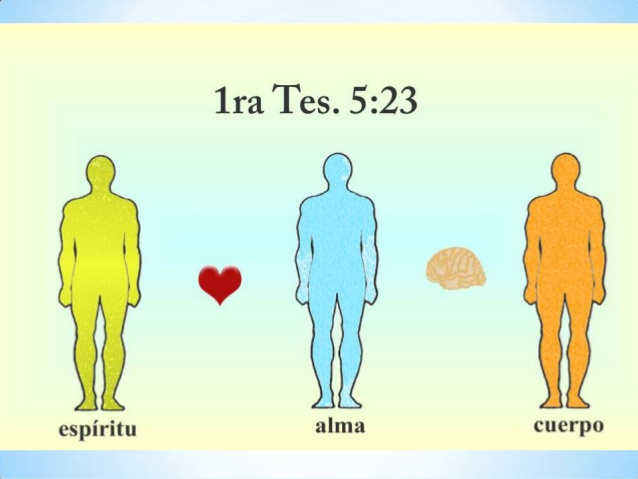 Presencia -Gloria 
Misericordia Autoridad
Sabiduría
Gracia
Poder
Amor
ESPIRITU, ALMA Y CUERPO
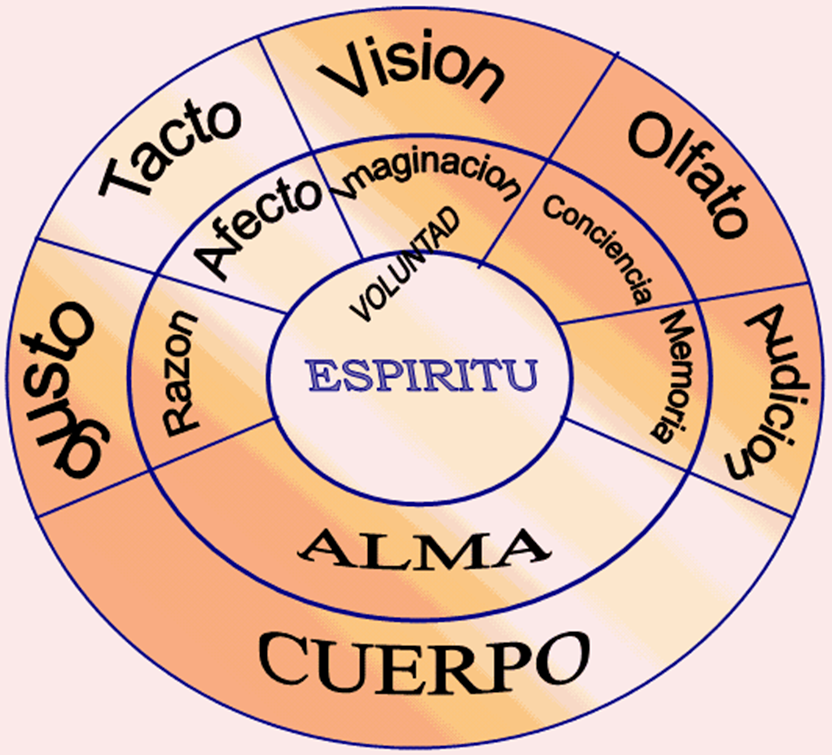